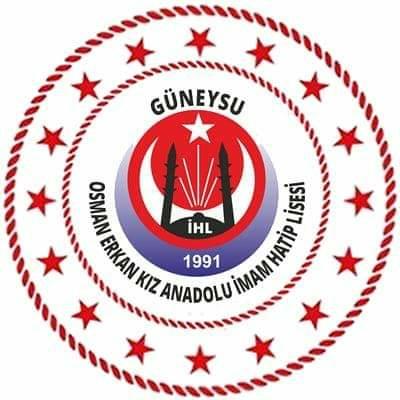 OSMAN ERKAN KIZ ANADOLU İMAM HATİP LİSESİ
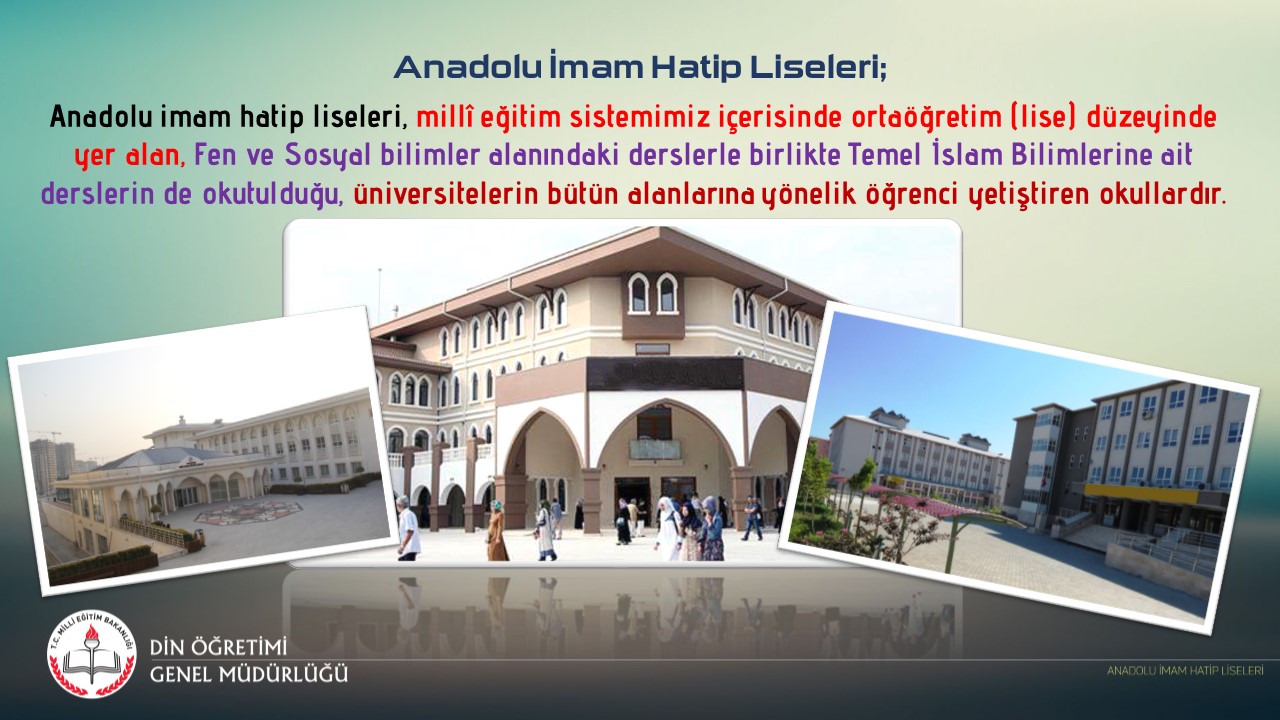 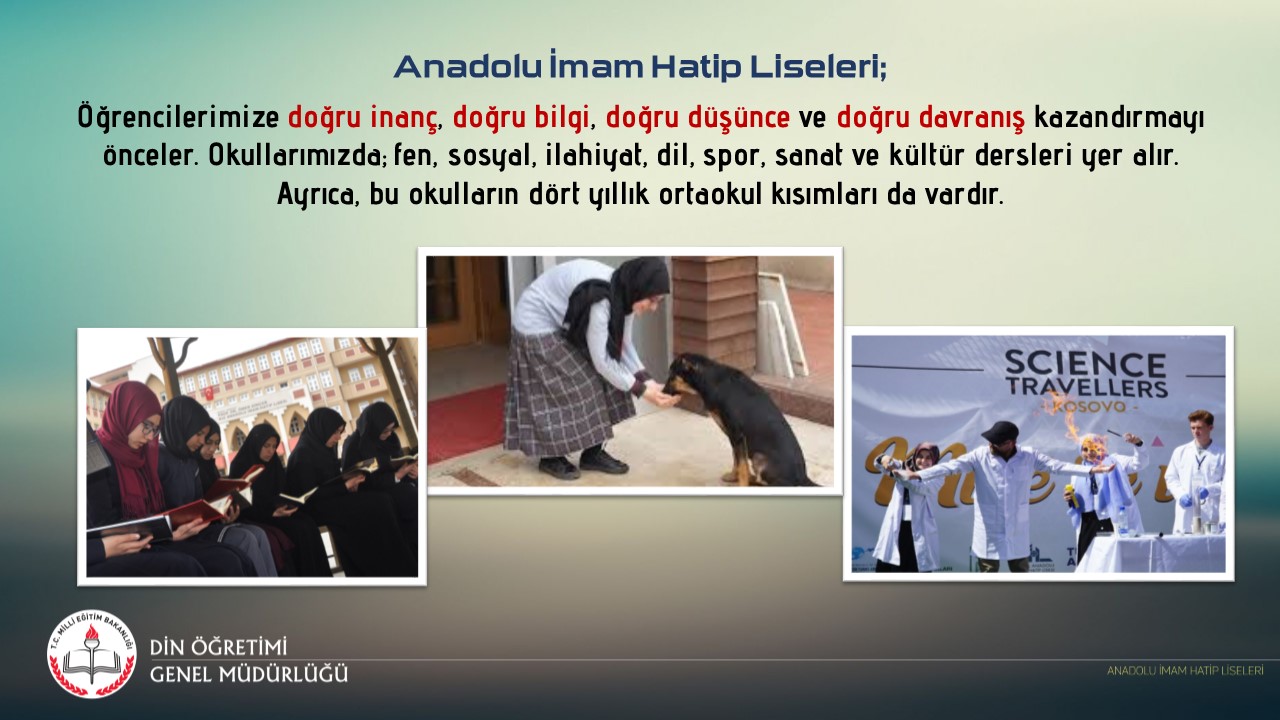 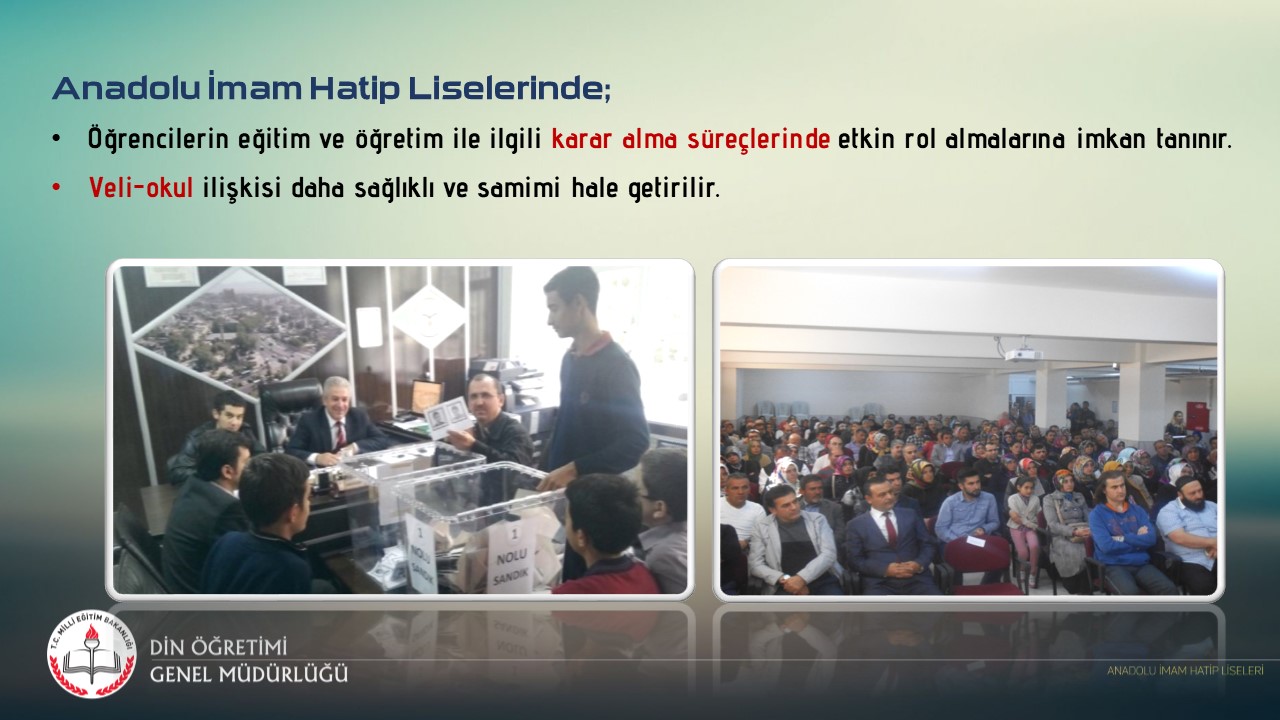 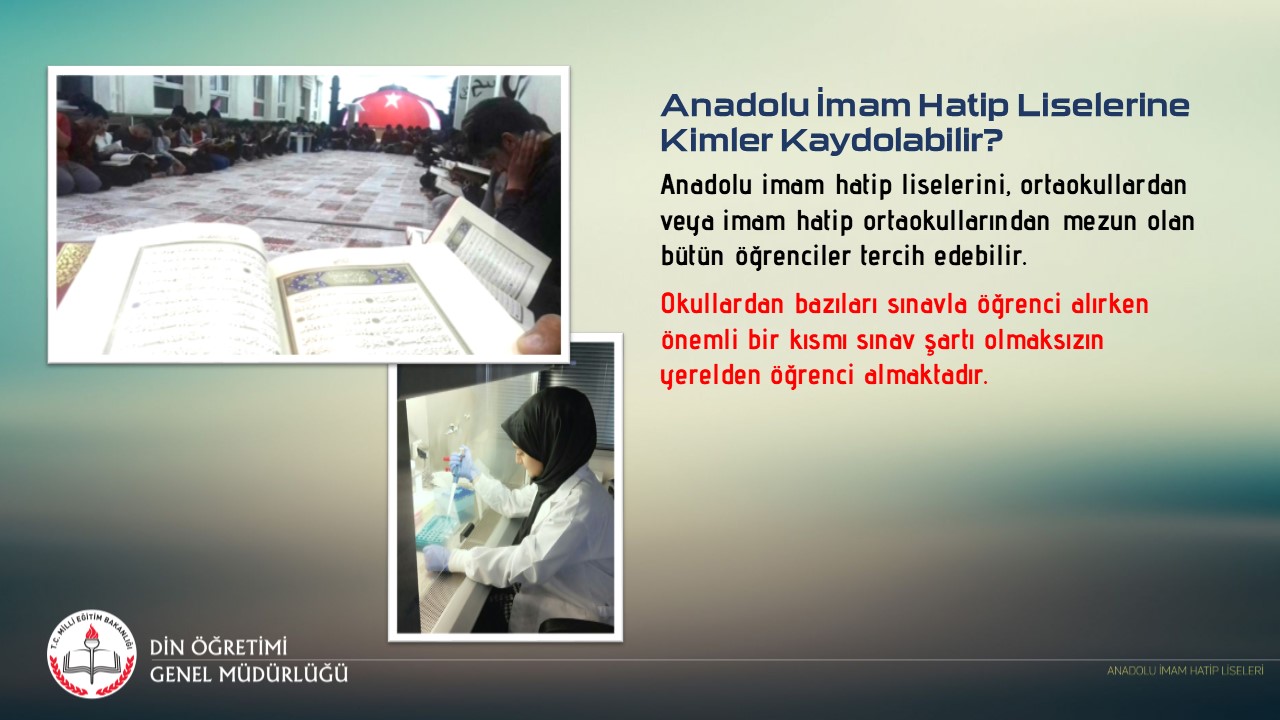 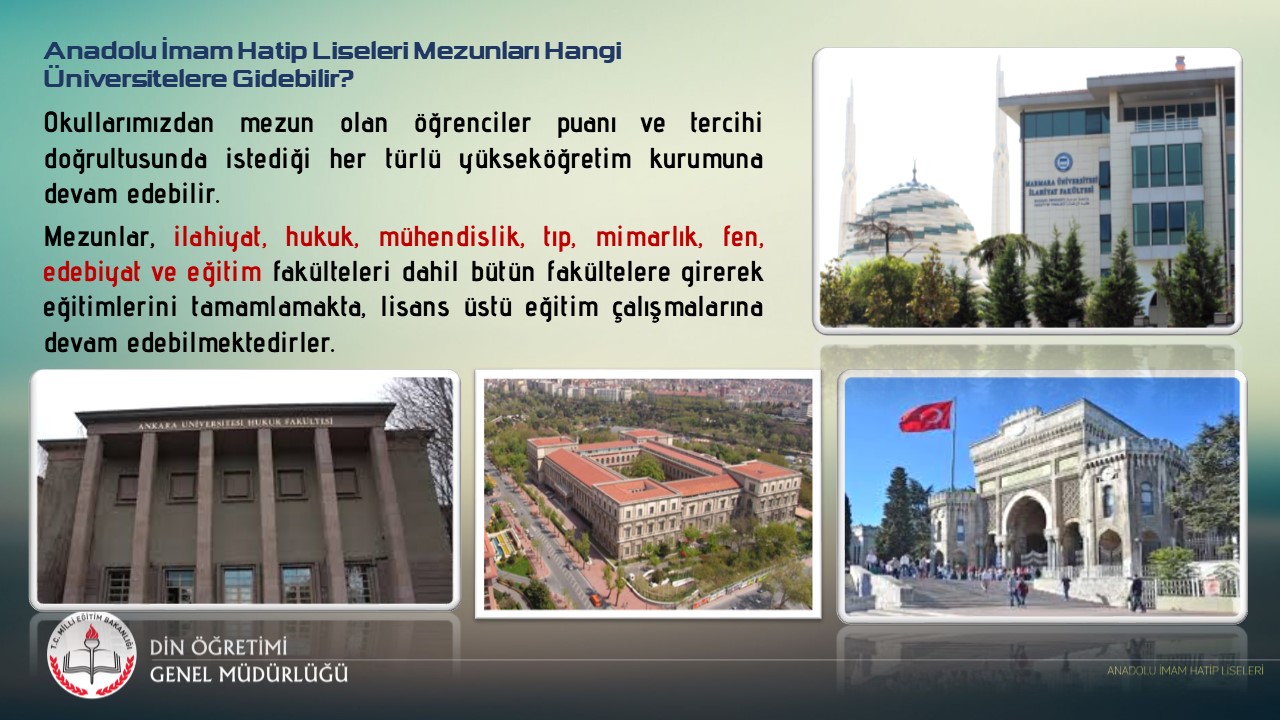 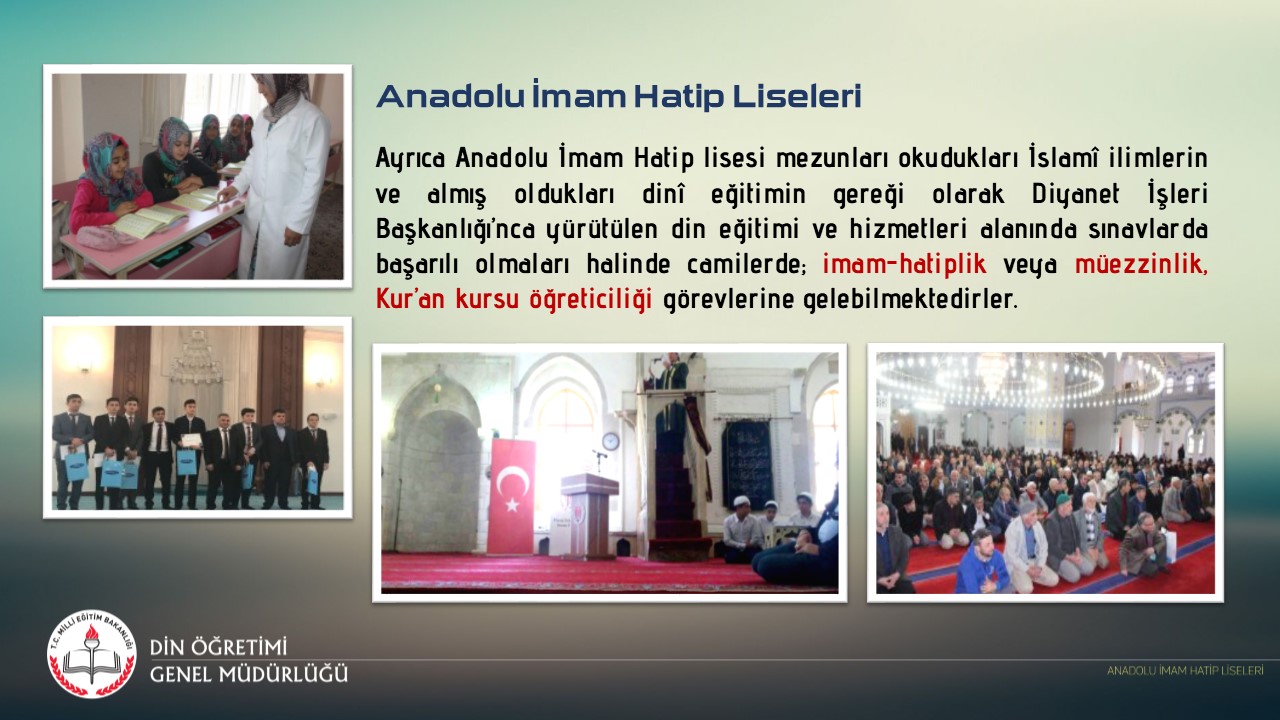 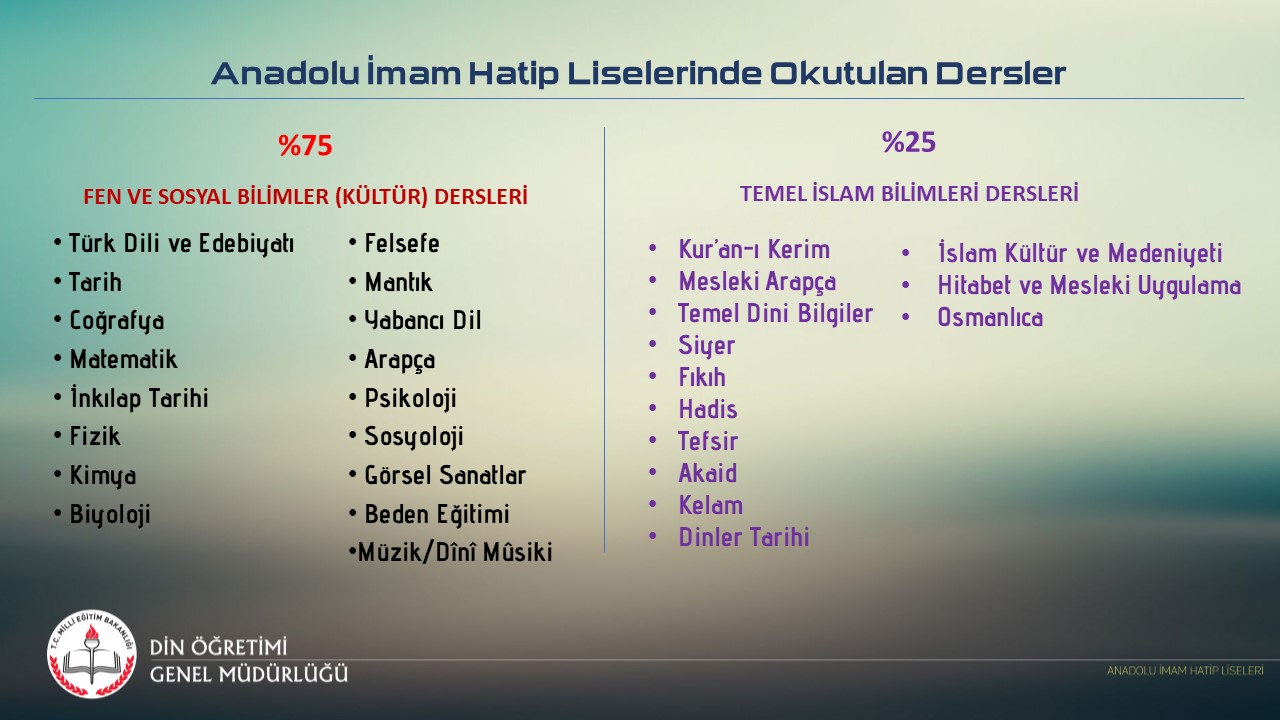 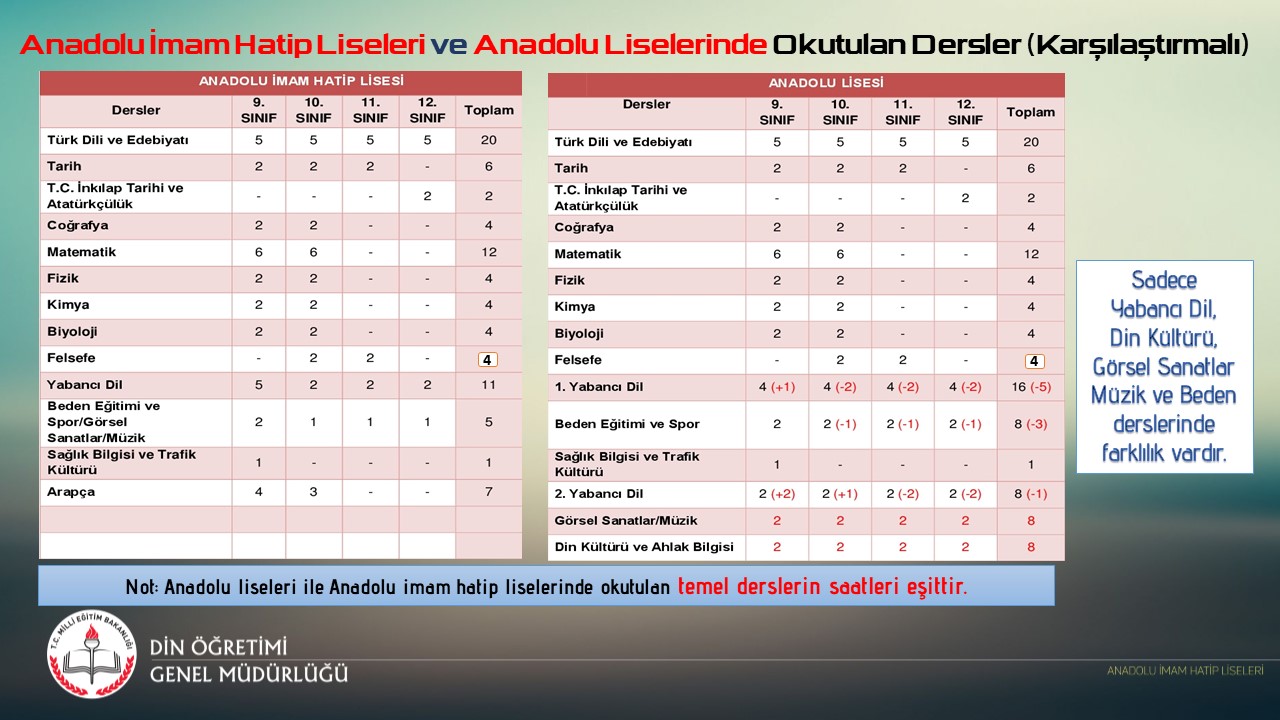 KONFERANS SALONU
350 Kişilik büyük bir konferans salonuna sahip
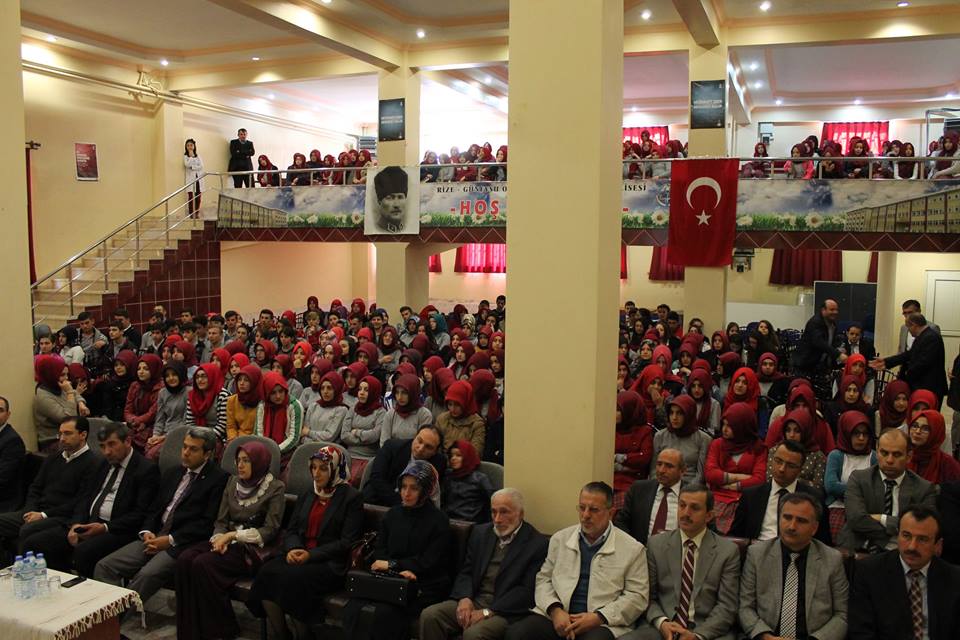 OKULUMUZUN YENİ HALİ
OKULUN FİZİKİ YAPISI
ÖNCEKİ YILLARA AİT ETKİNLİKLERİMİZ
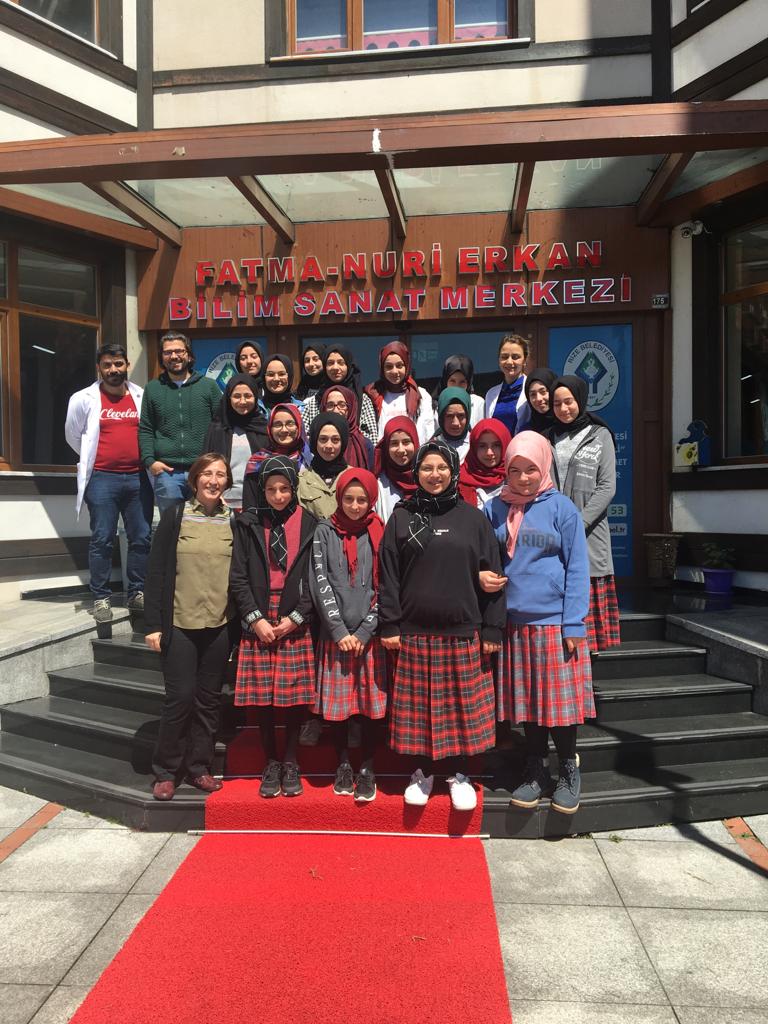 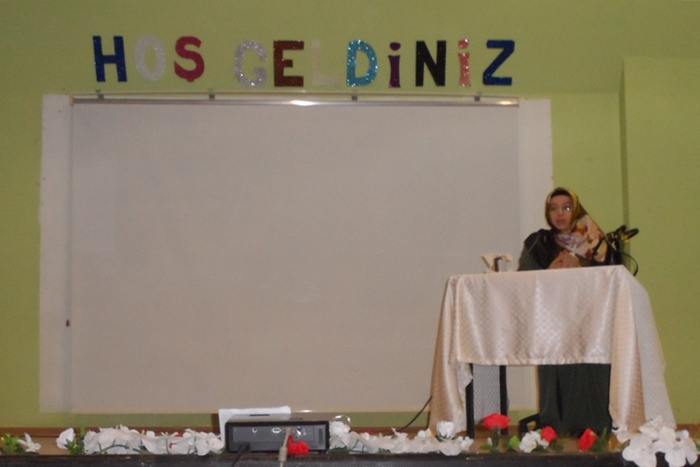 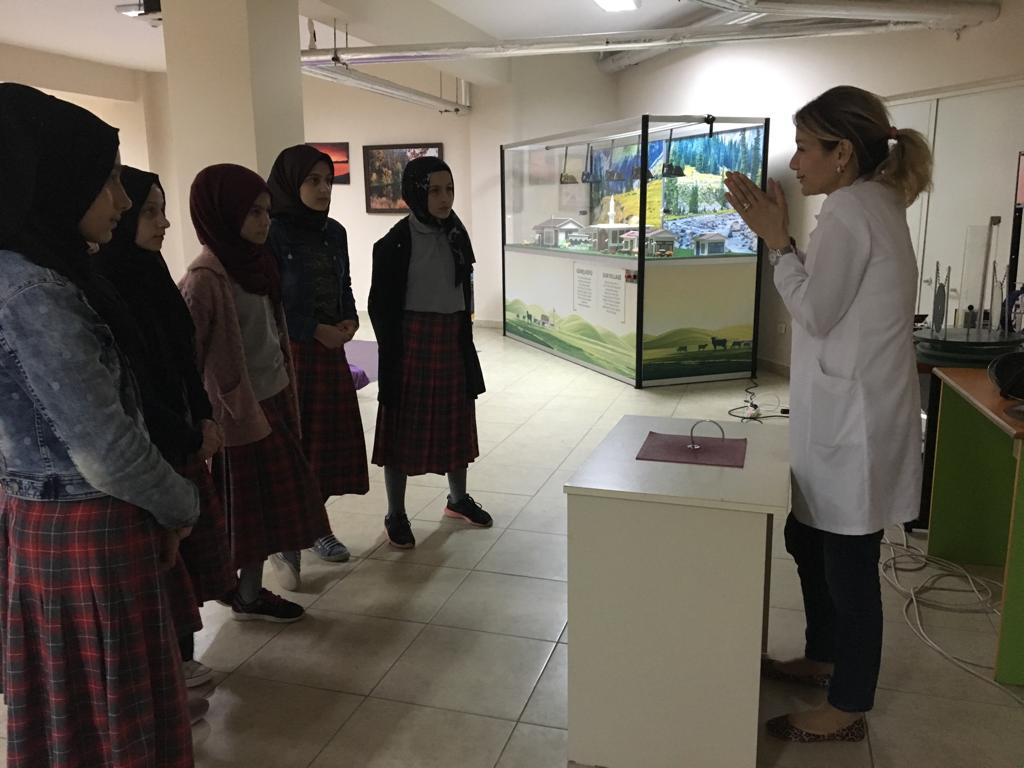 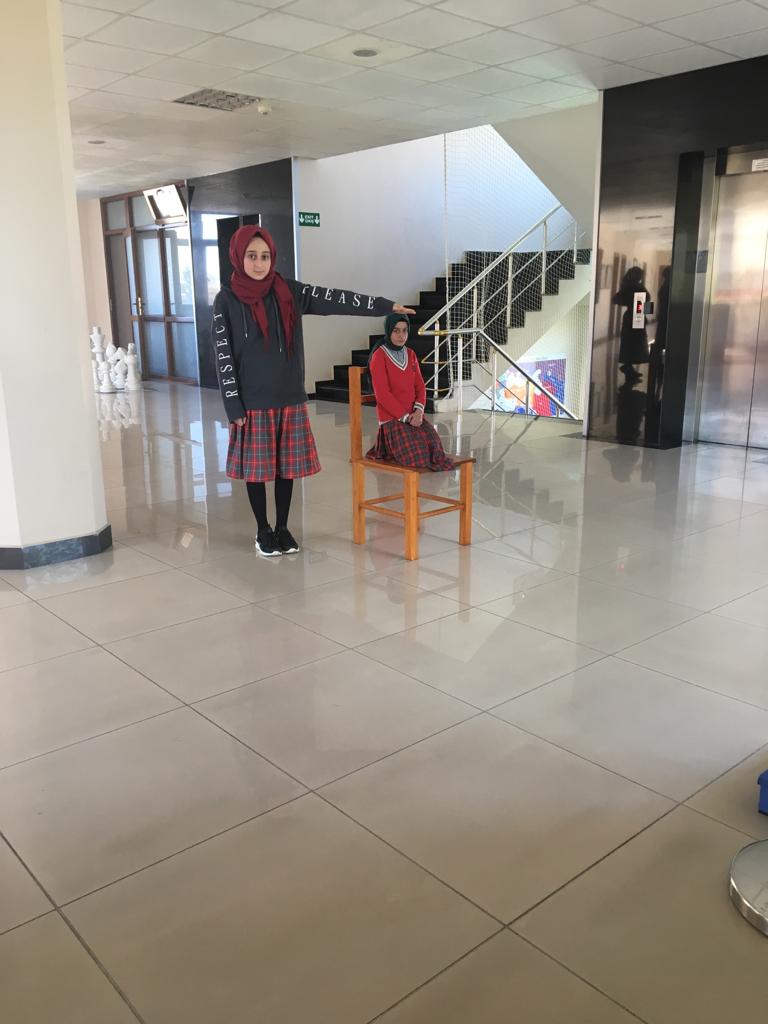 ÜNİVERSİTE GEZİLERİMİZ
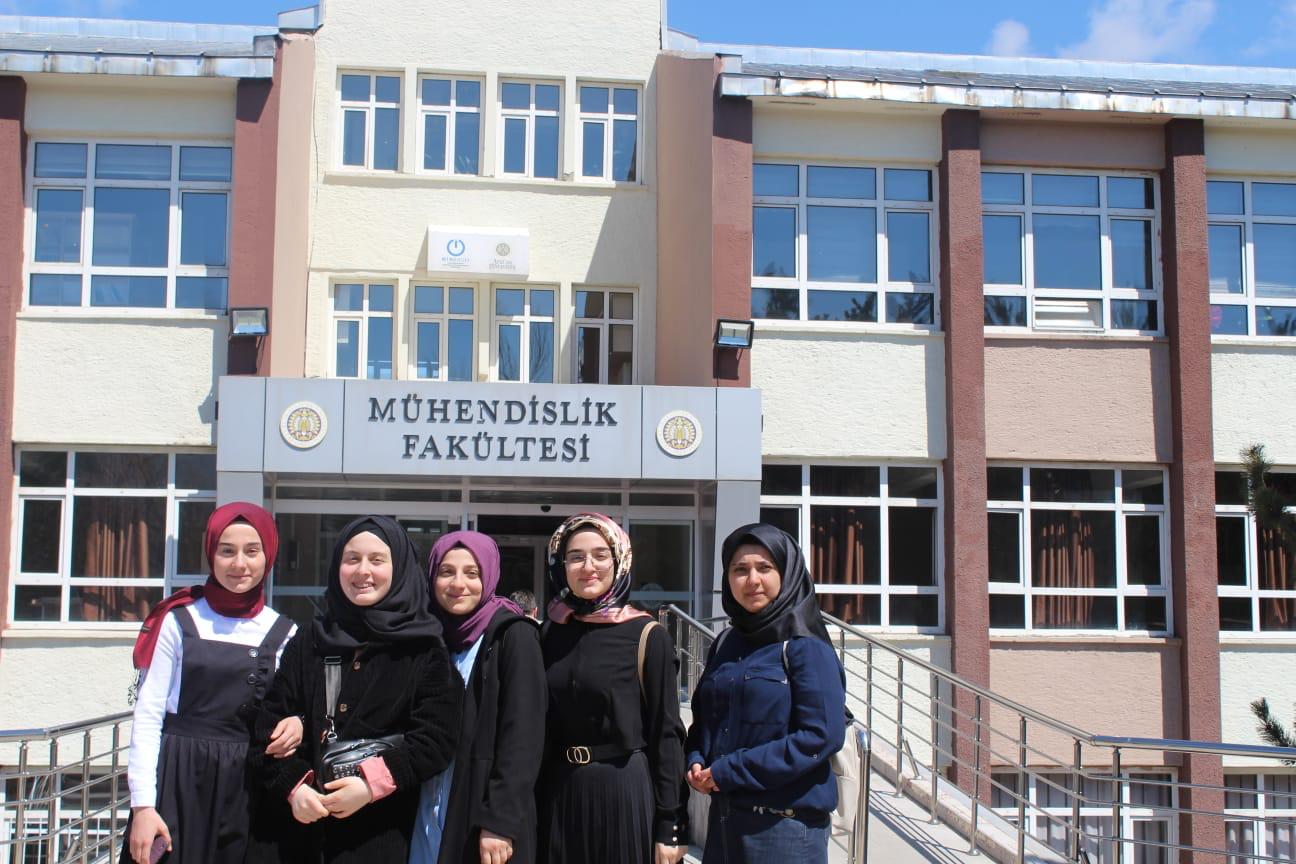 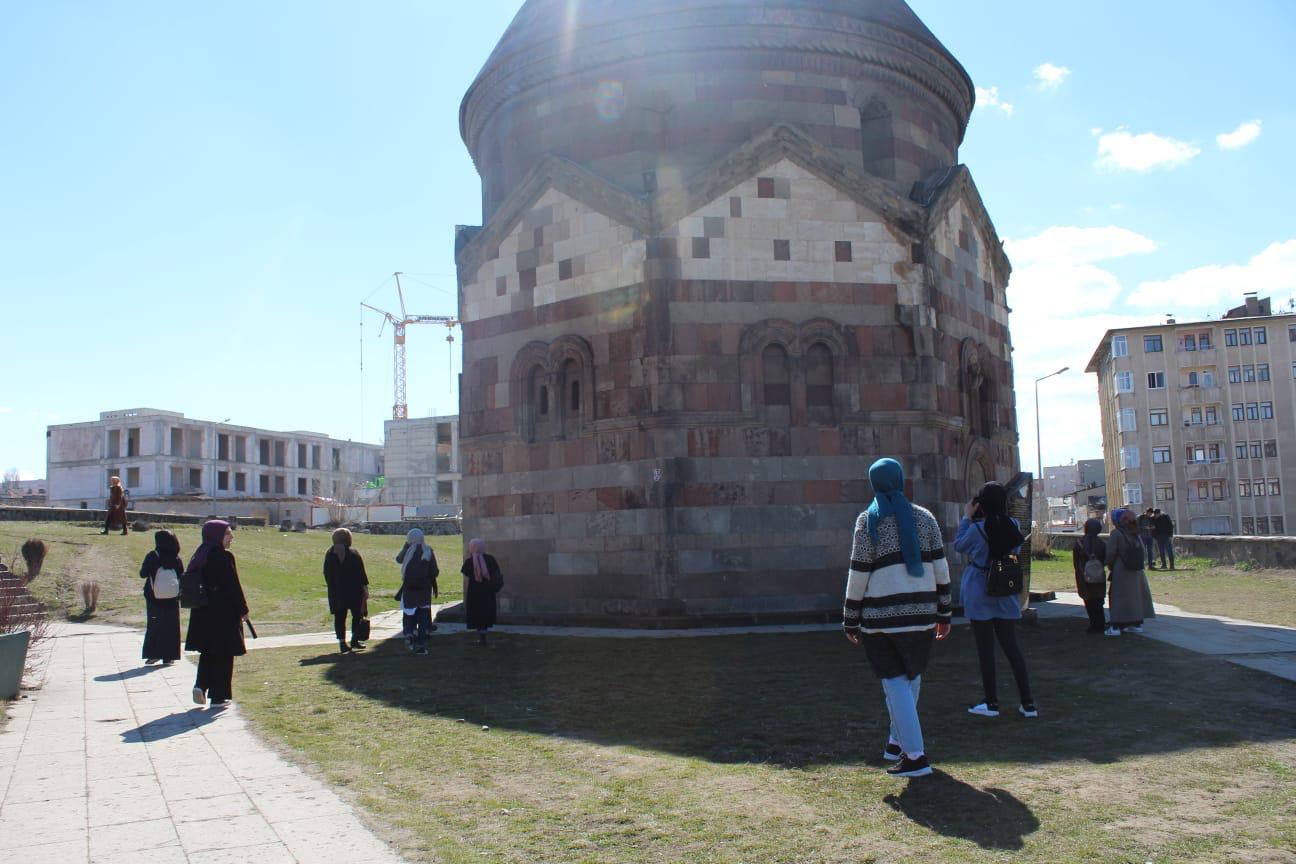 Öğrencilerin Ödüllendirilmesi
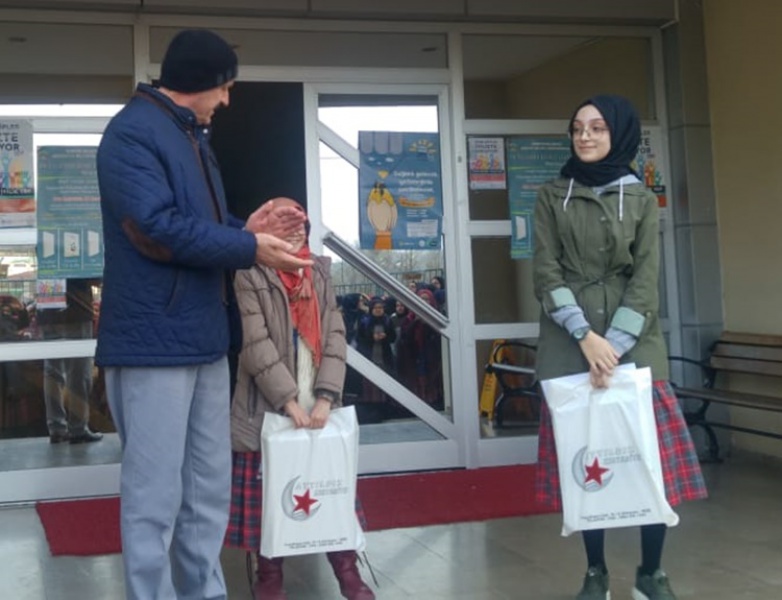 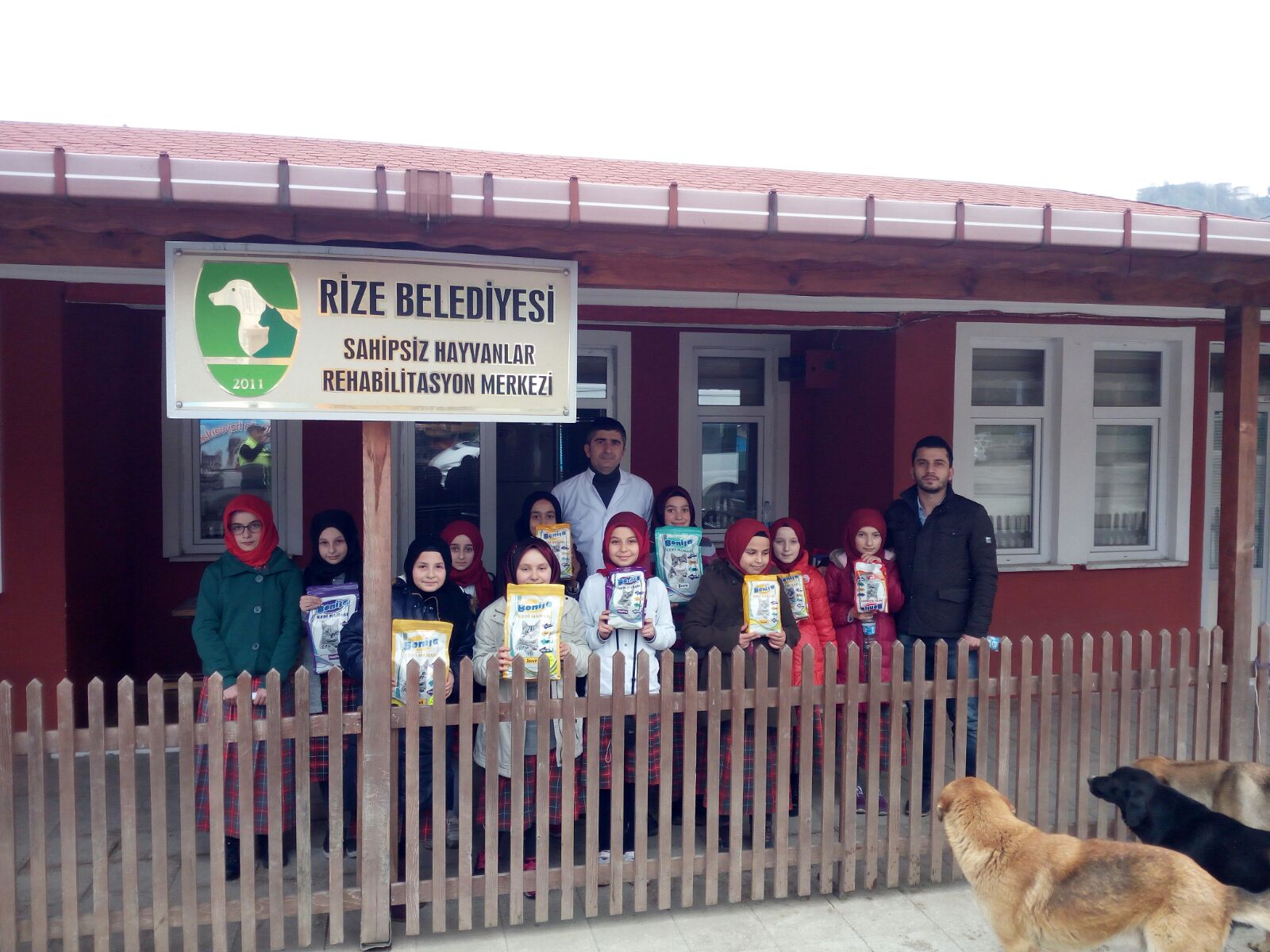 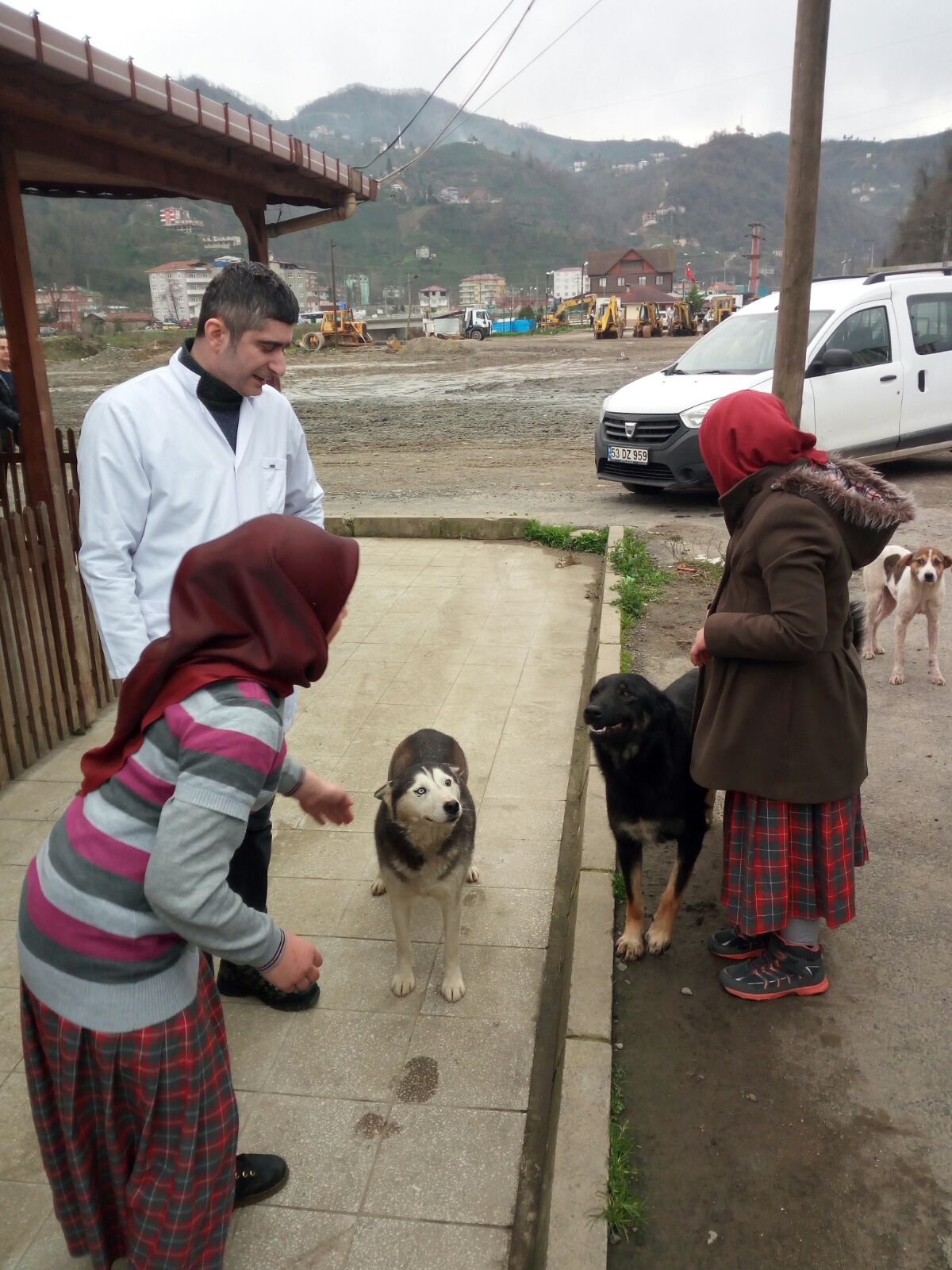 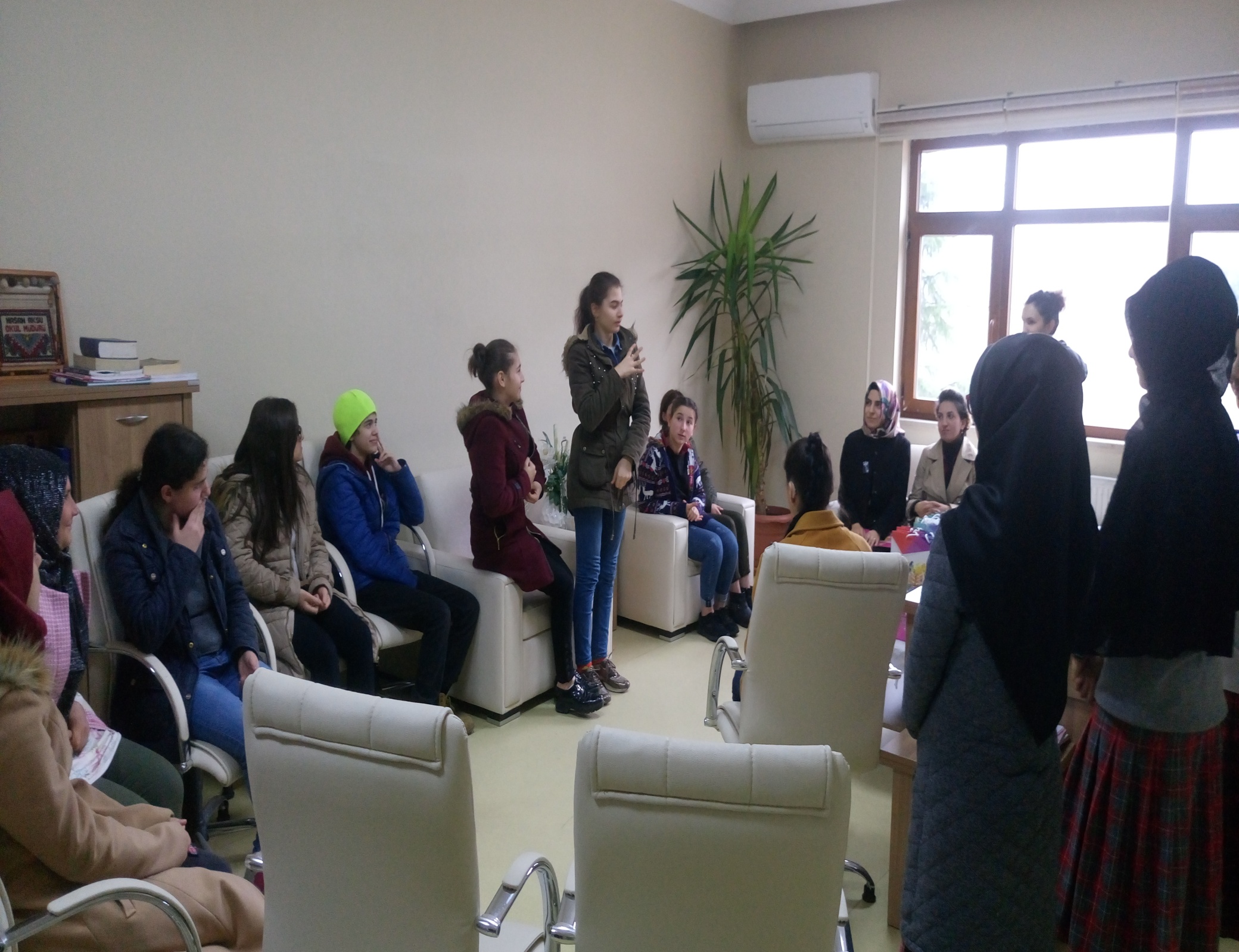 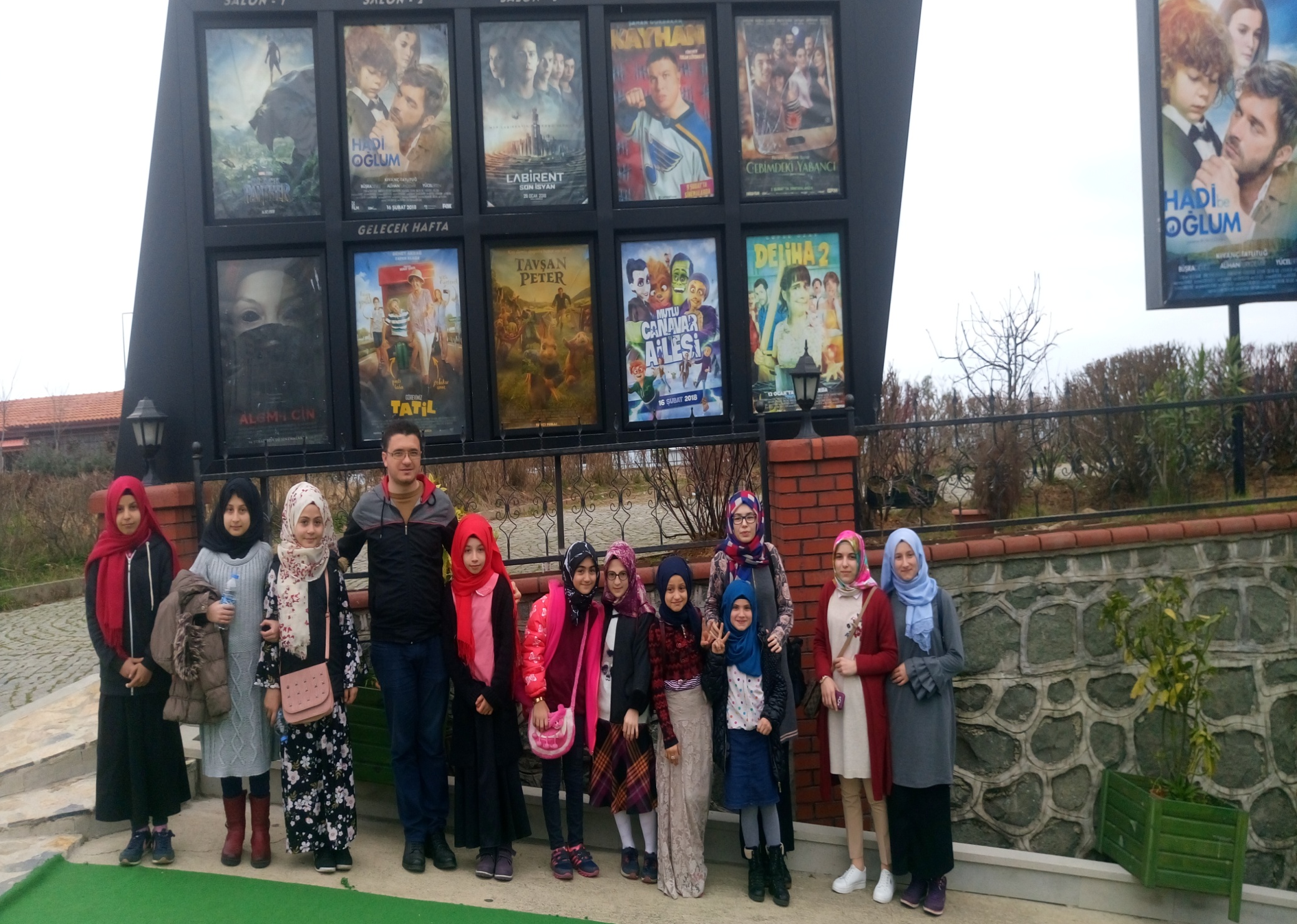 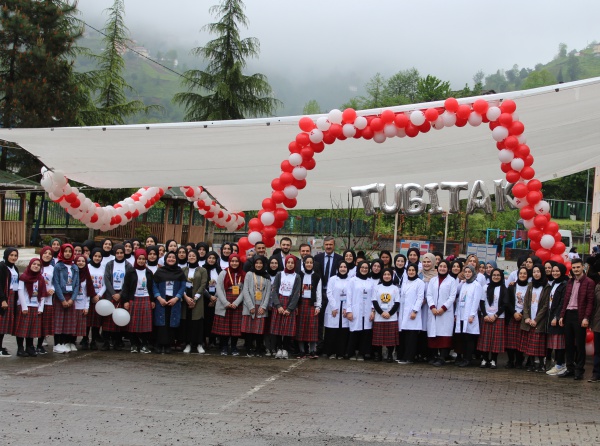 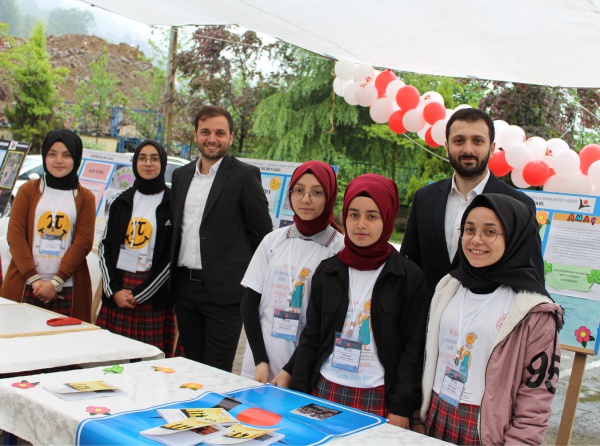 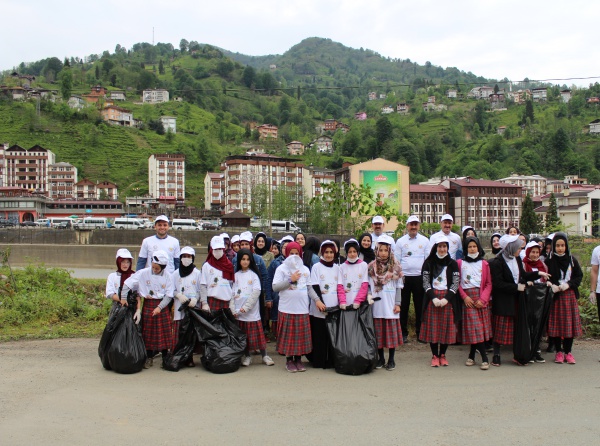 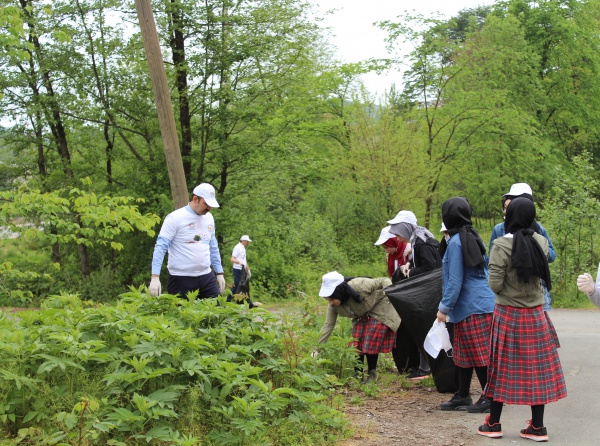 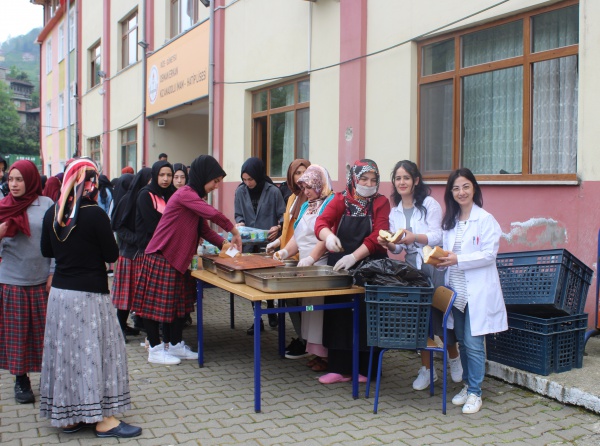 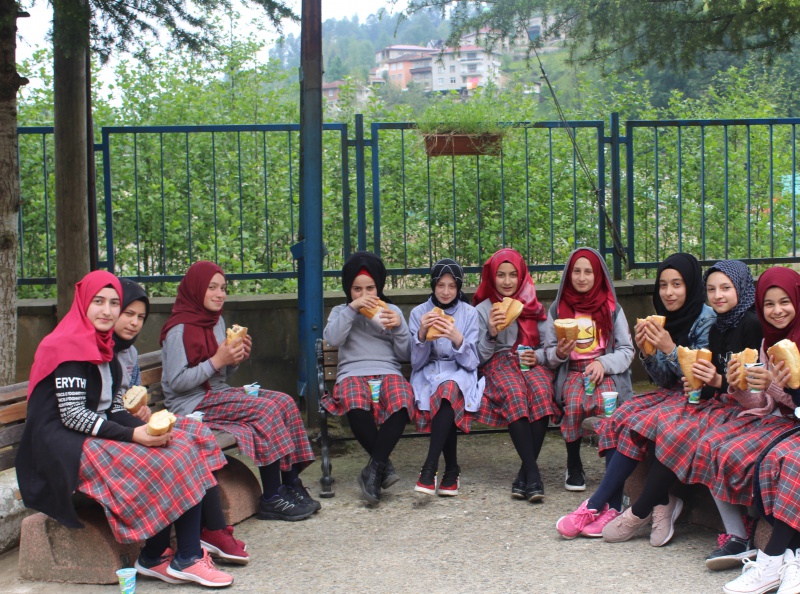 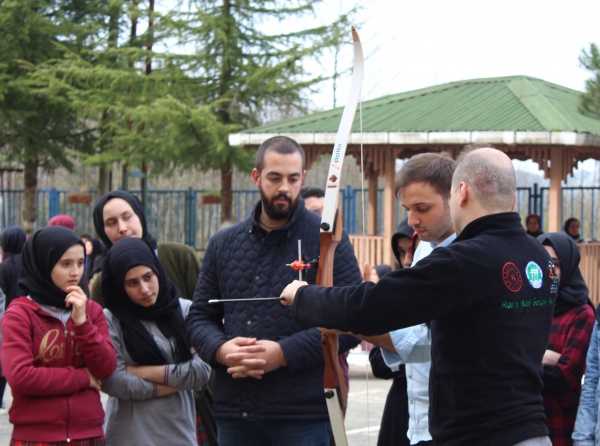 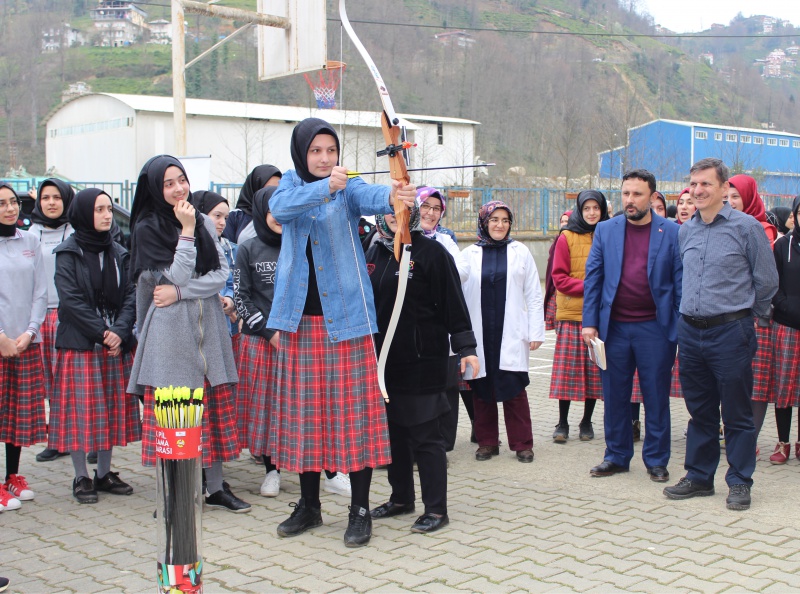 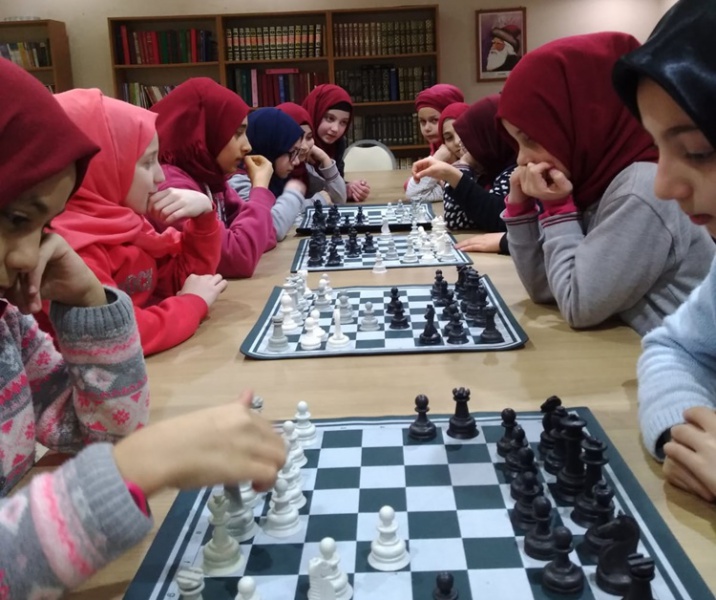 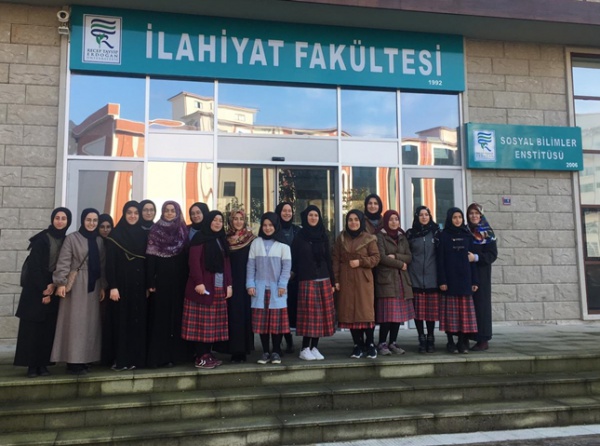 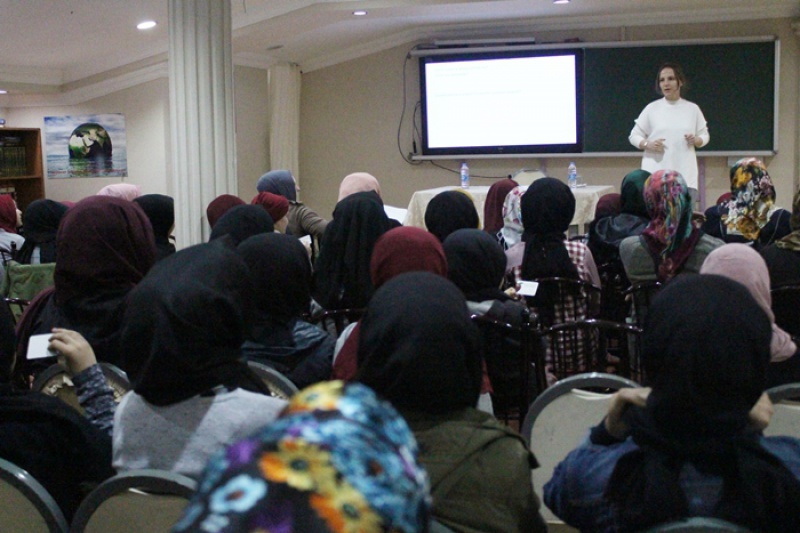 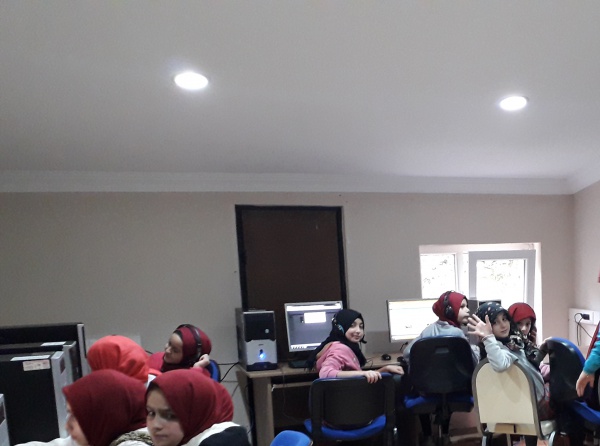 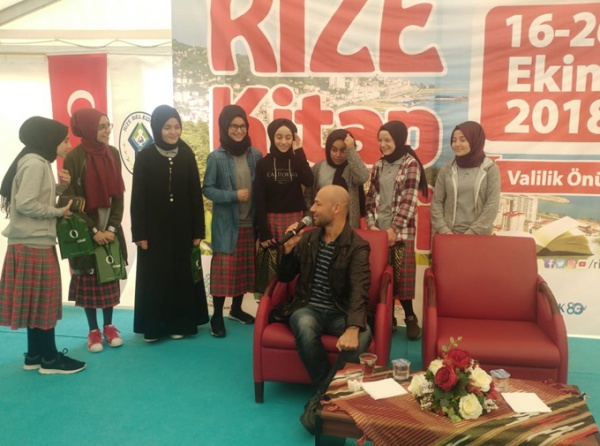 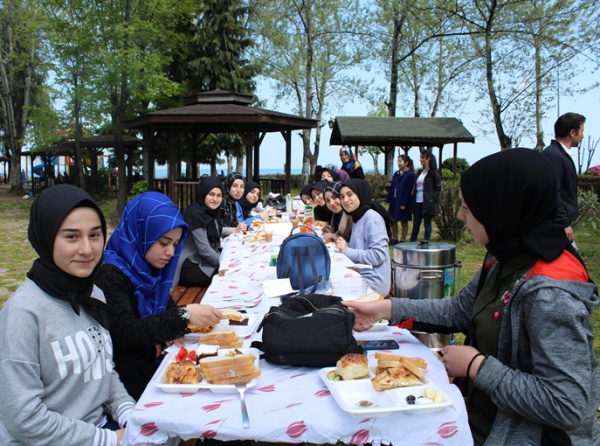 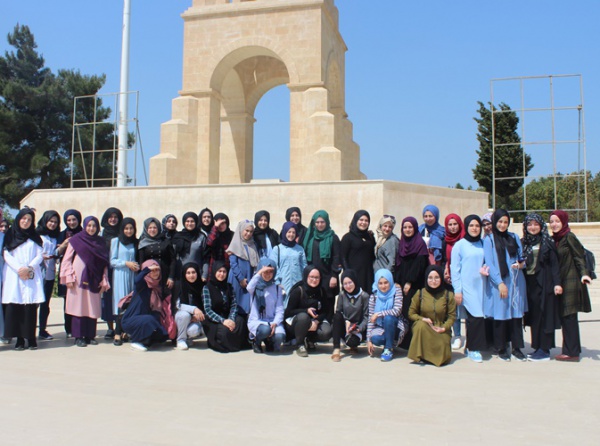 YENİ YILA AİT ETKİNLİKLERİMİZ
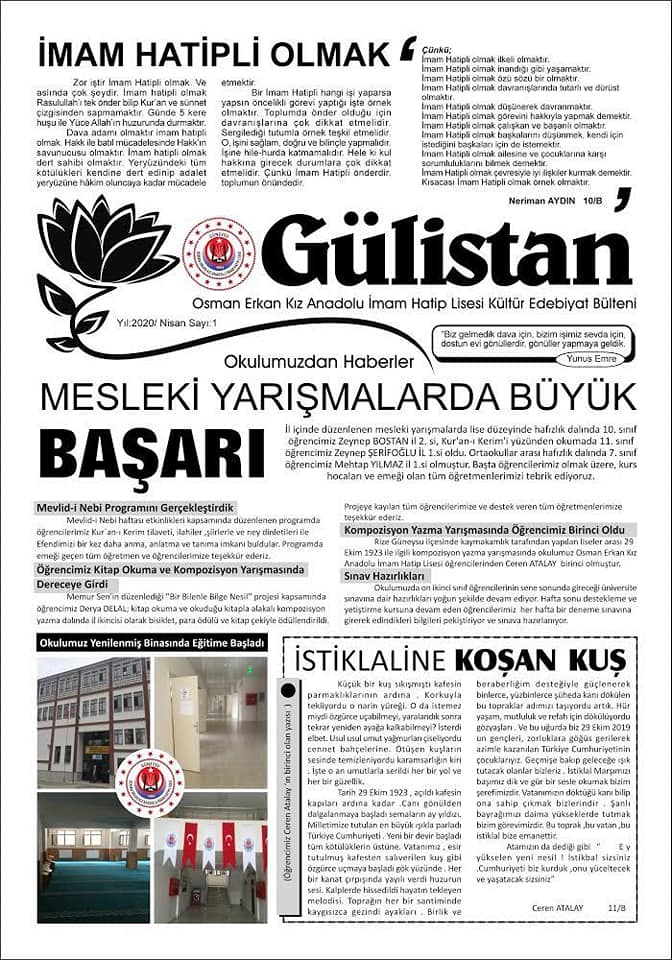 OKULUMUZ EDEBİYAT BÜLTENİ GÜLİSTAN
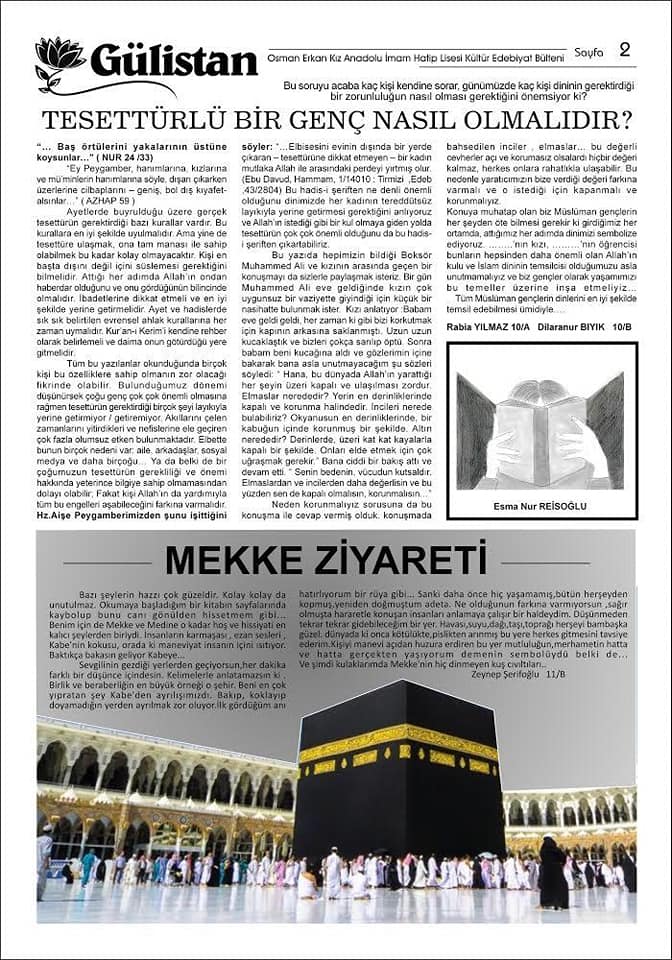 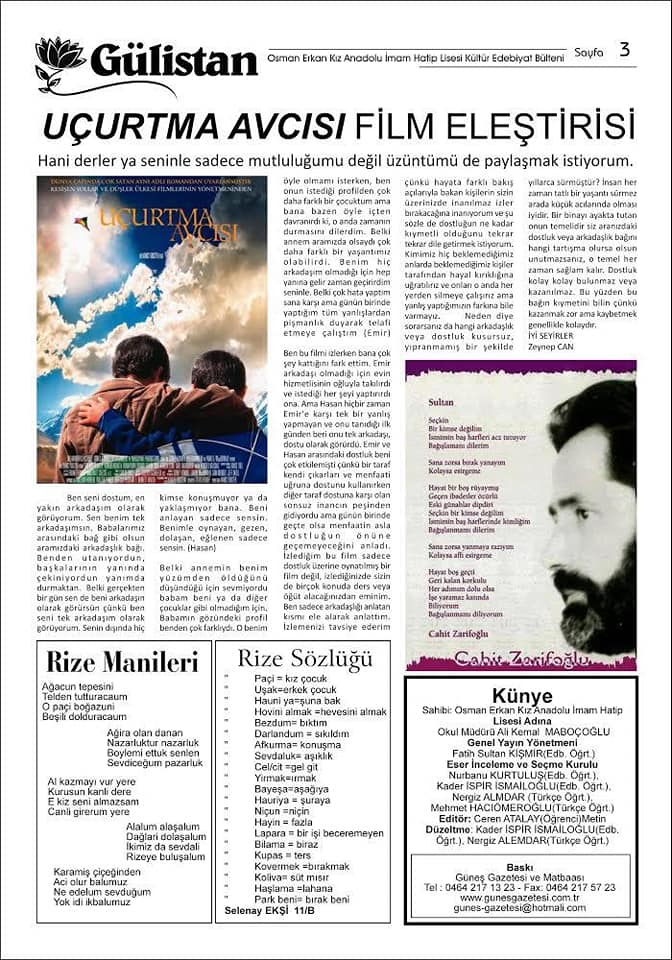 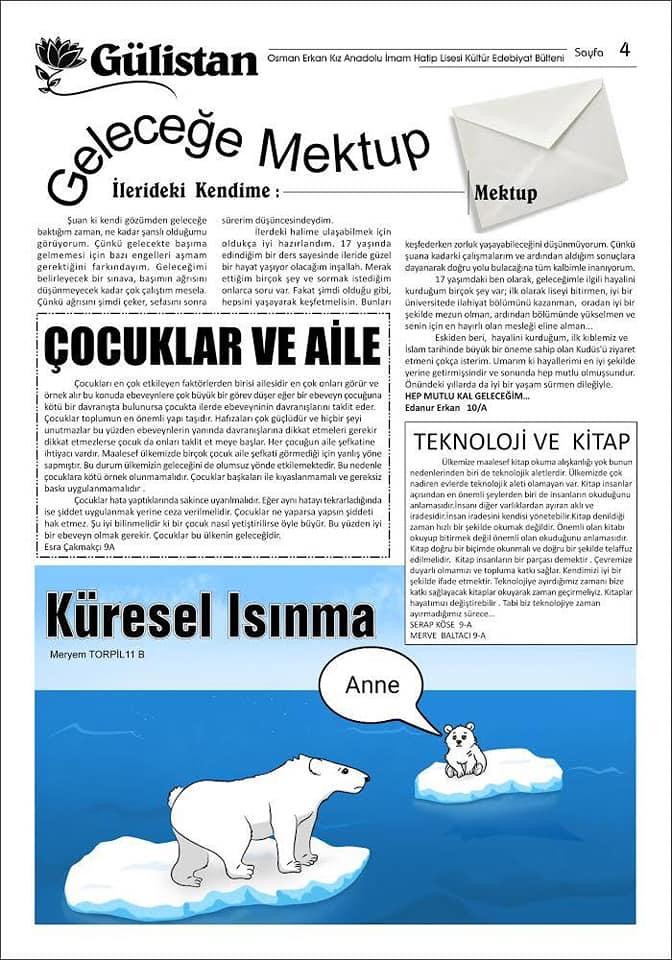 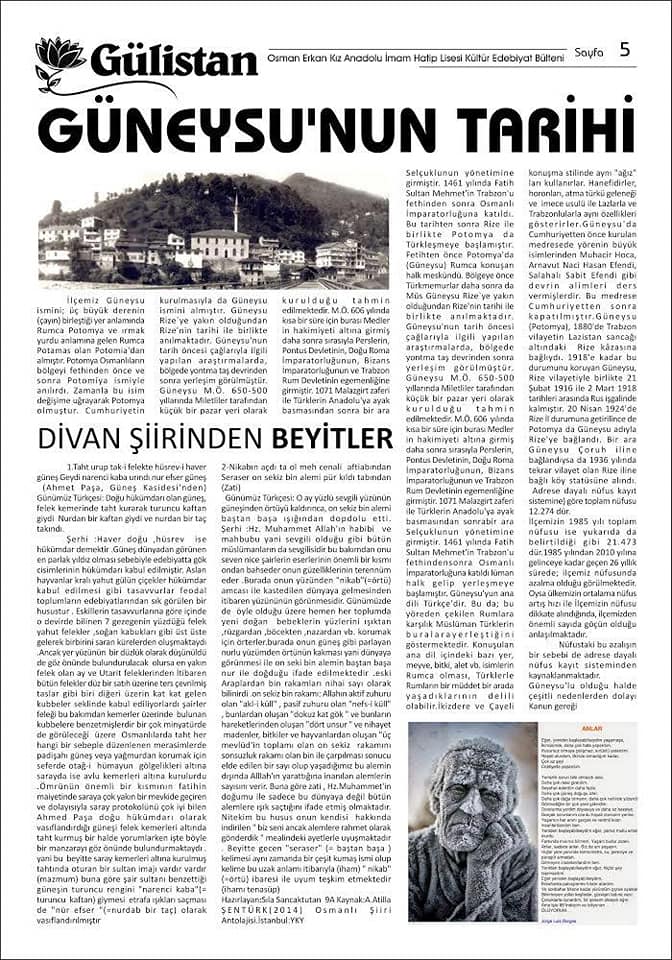 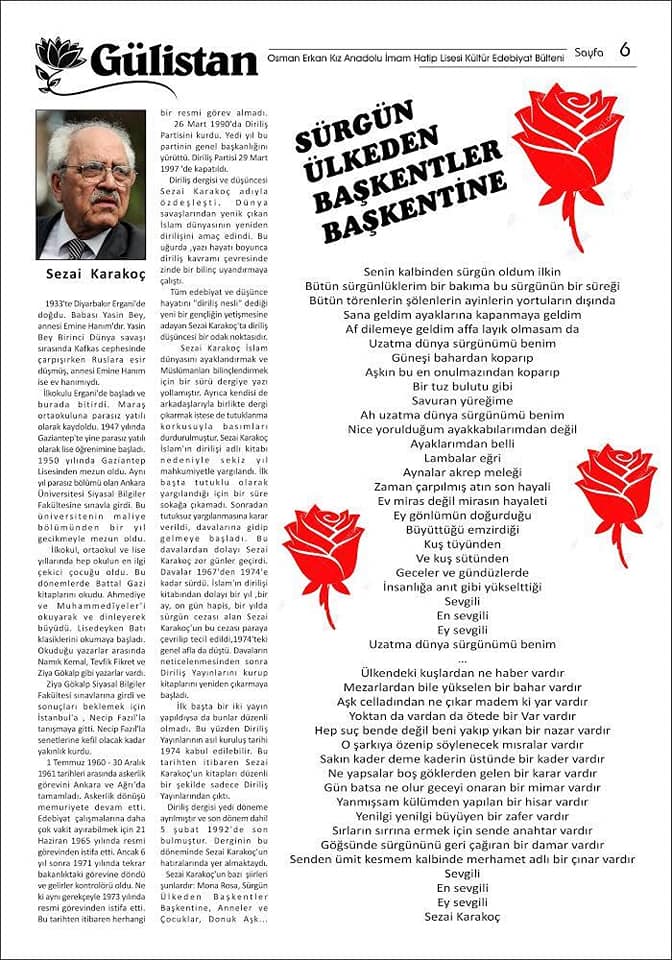 Okulumuzun temel amacı öğrencilerimizin okulu sevmelerini, kendilerini okula ait hissetmelerini sağlamaktır.

Sizleri de aramızda görmekten mutluluk duyarız.
twitter adresimiz:@GneysuOsmanErk1
https://www.instagram.com/goekaihl/
https://www.facebook.com/guneysuosmanerkankizanadoluimamhatiplisesi/
WEB :http://goekaihl.meb.k12.tr
Telefon :04643441378